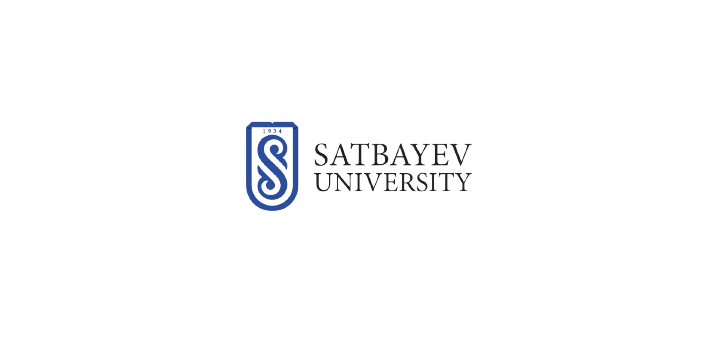 Қ.И. Сәтбаев атындағы Қазақ ұлттық техникалық зерттеу университеті
Оптикалық бағыттаушы орталар және ТОБЖ пассивті компоненттері
ЛЕКЦИЯ №3
ОПТИКАЛЫҚ БАЙЛАНЫС ЖЕЛІЛЕРІНІҢ 
ЭЛЕКТРОДИНАМИКА НЕГІЗДЕРІ
Алматы 2022 ж
Мазмұны
3
3.1. Максвелл теңдеулері. Толқындық және параболалық теңдеулер
4
3.1. Максвелл теңдеулері. Толқындық және параболалық теңдеулер
макроскопиялық электродинамикада έ=ε–iσ күрделі өткізгіштігін сақтау
арқылы ескеріледі, онда σ ойша бөлігі жұту (күшейту) коэффициентінің мәнімен анықталады. 
Егер ортаның өткізгіштігі ε кез келген көлемде өзгеріссіз қалса, онда мұндай орта біртекті деп аталады. Біртекті емес орталарда ε координаталар функциясы болып табылады. Біртекті денелердің шекарасында өткізгіштік күрт өзгереді. Электромагниттік өріс ортаға тәуелді болғандықтан, оның векторлары да әртүрлі орталардың интерфейстерінде күрт өзгерістерге ұшырайды. Екі шекаралық ортаның өріс векторларының арасындағы байланыстарды шекаралық шарттар деп атайды.
5
3.1. Максвелл теңдеулері. Толқындық және параболалық теңдеулер
6
3.1. Максвелл теңдеулері. Толқындық және параболалық теңдеулер
7
3.1. Максвелл теңдеулері. Толқындық және параболалық теңдеулер
8
3.2. Жазық толқындар
9
3.2. Жазық толқындар
10
3.1. Максвелл теңдеулері. Толқындық және параболалық теңдеулер
11
3.2. Жазық толқындар
12
3.2. Жазық толқындар
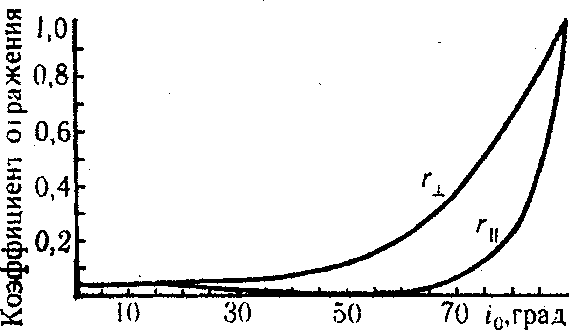 13
3.3. Бақылау сұрақтары
1. Классикалық электродинамикадағы электромагниттік өрісті не анықтайды?
2. Максвелл теңдеулері нені сипаттайды? 
3. Қандай орта біртекті деп аталады?
4. Шекаралық шарттар дегеніміз не?
5. Умов-Пойнтинг векторын не анықтайды? 
6. Қандай орта анизотропты деп аталады?
Электромагниттік толқындардың поляризациясы 
немен анықталады? 
Поляризацияланған толқынның қандай 
поляризациясы бар?
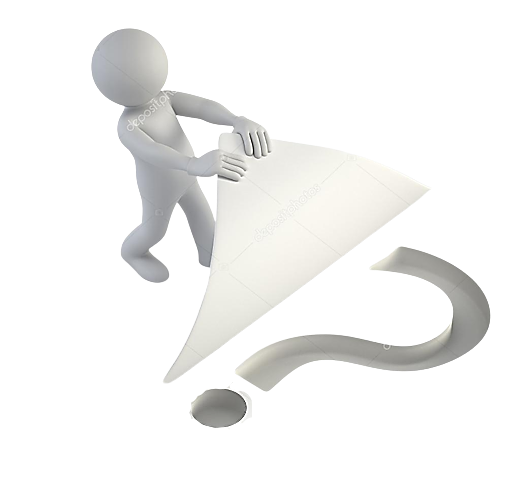